French SSC teaching sequence
AU [1]
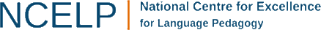 [Speaker Notes: All pictures selected are available under a Creative Common license, no attribution required.This is the first 10-minute phonics sequence for the sound ‘au’]
au
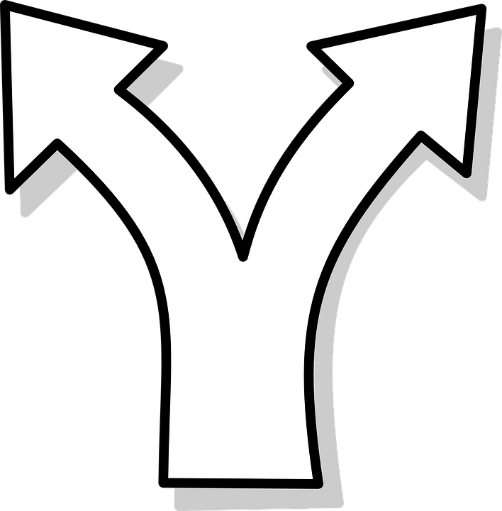 [au / eau / o]
gauche
Stephen Owen / Rachel Hawkes
[Speaker Notes: Introduce and elicit the pronunciation of the individual SSC ‘AU’ and then present and practise the pronunciation of the source word ‘gauche’.A possible gesture for this source word would be to point to the students’ left (teacher’s right!) to indicate this direction.]
au
[au / eau / o]
gauche
Stephen Owen / Rachel Hawkes
[Speaker Notes: Repeat the ‘au’ sound and elicit the source word.]
au
photo
faux
[au / eau / o]
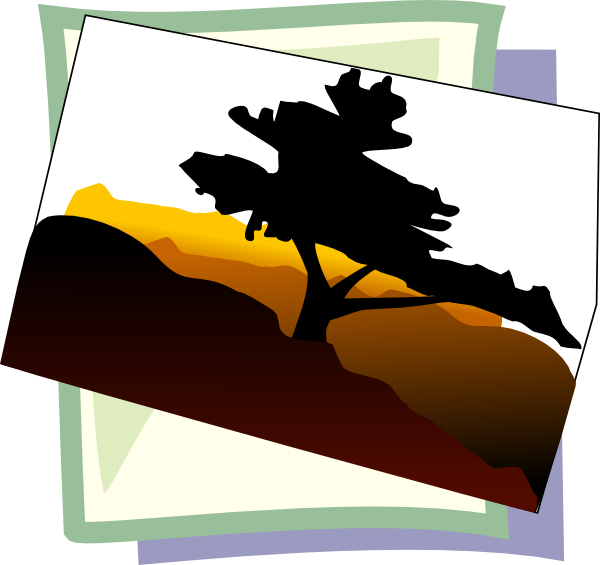 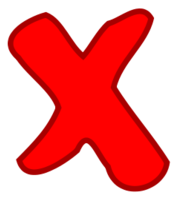 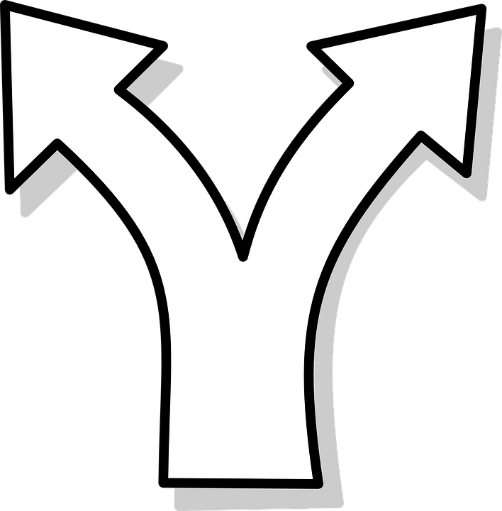 beau
eau
gauche
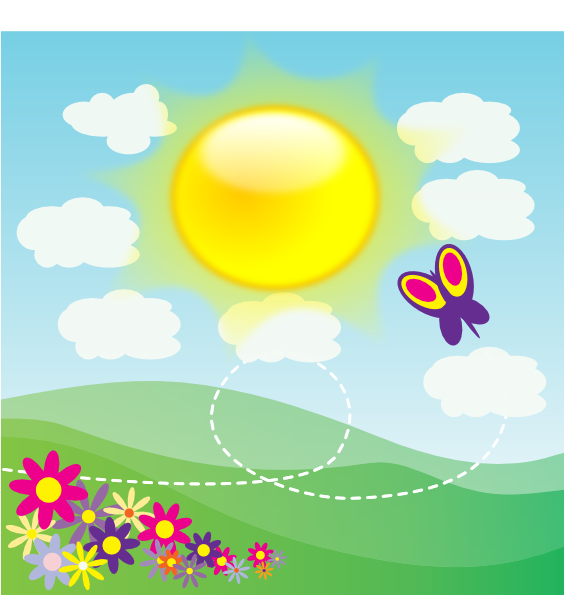 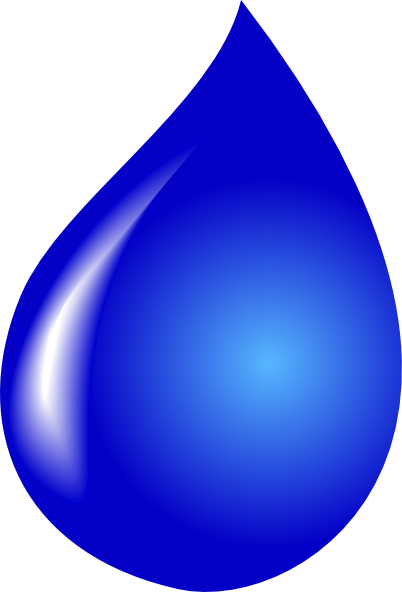 aussi
[also]
Stephen Owen / Rachel Hawkes
[Speaker Notes: Recap individual SSC ‘AU’ and then the source word again (with gesture, if using).Then present and elicit the pronunciation of the five cluster words.The cluster words have been chosen for their high-frequency, from a range of word classes, with the SSC (where possible) positioned within a variety of syllables within the words(e.g. initial, 2nd, final etc..) and additionally, we have tried to use words that build cumulatively on previously taught SSCs (see the Phonics Teaching Sequence document) and do not include new SSCs.  Where new SSCs are used, they are often consonants which have a similar symbol-sound correspondence in English.Word frequency rankings (1 is the most common word in French): gauche [607]; aussi [44]; faux[555] photo [1412]; beau [393]; eau [475]Source: Londsale, D., & Le Bras, Y.  (2009). A Frequency Dictionary of French: Core vocabulary for learners London: Routledge.]
au
photo
faux
[au / eau / o]
beau
eau
gauche
aussi
Stephen Owen / Rachel Hawkes
[Speaker Notes: Without the images, students focus this time again closely on the SSC and the cluster words.]
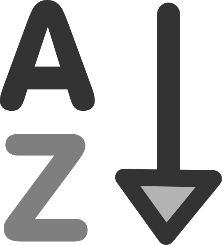 60
photo
faux
Secondes
eau
gauche
aussi
0
beau
DÉBUT
Rachel Hawkes
[Speaker Notes: Alphabetical read aloudIndividually (but all at once) pupils read out the words but in alphabetical order.  They keep going for one minute.

Teacher can circulate to listen into their SSC knowledge.]
faux
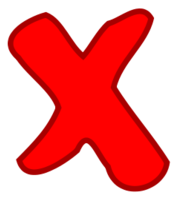 1
aussi
[also]
2
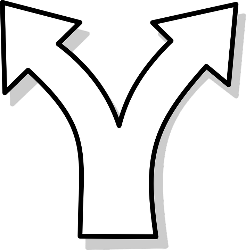 gauche
3
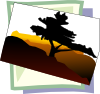 photo
4
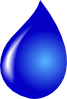 eau
5
beau
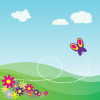 6
Stephen Owen / Rachel Hawkes
[Speaker Notes: Optional dictation task 1-6.Teacher reads words aloud and students write them, then check.  As this is the first session with this SFC, it makes sense to check the spelling after each one, and encourage students to correct any errors as they go.  It’s helpful to present this as an activity, not as a test!

Transcript:faux
aussi
gauche
photo
eau
beau]